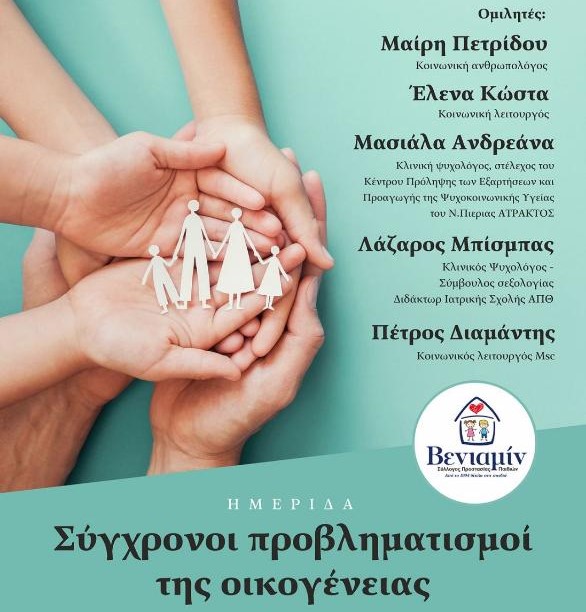 Επιρροή ενδοοικογενειακής βίας
Γυναίκα
Παιδί
Ρόλος ως γονέας
Κρίση ταυτοτήτων
Προβλήματα ψυχικής υγείας
Ανυπακοή 
Ανεπάρκεια κοινωνικών δεξιοτήτων

Εφηβεία
Αλκοόλ
Ναρκωτικά
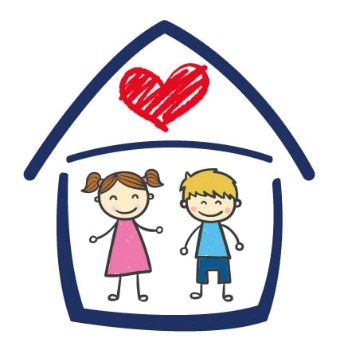 Εμπειρικό κομμάτι
Αναγνώριση ή μη της βίας  

Συναισθήματα θυμού και φόβου 

Εκλογίκευση κακοποιητικής πράξης
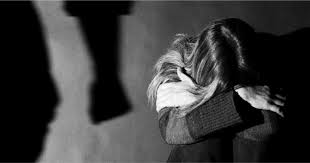 Εμπειρικό κομμάτι
Απουσία λειτουργικότητας
 
Διατάραξη ρόλων
Μητέρες
Διαφοροποίηση από τις μητέρες
Δίπολο
Από την μια επιθετικότητα και απομάκρυνση
Από την άλλη ωριμότητα συνειδητοποίηση
Παιδιά
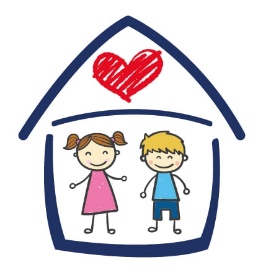 Σύλλογος Προστασίας Παιδιών ΒΕΝΙΑΜΙΝ
«Δεν μπορούμε να αλλάξουμε ΟΛΟ τον κόσμο αλλά αλλάζουμε τον κόσμο κάθε παιδιού που υποστηρίζουμε»
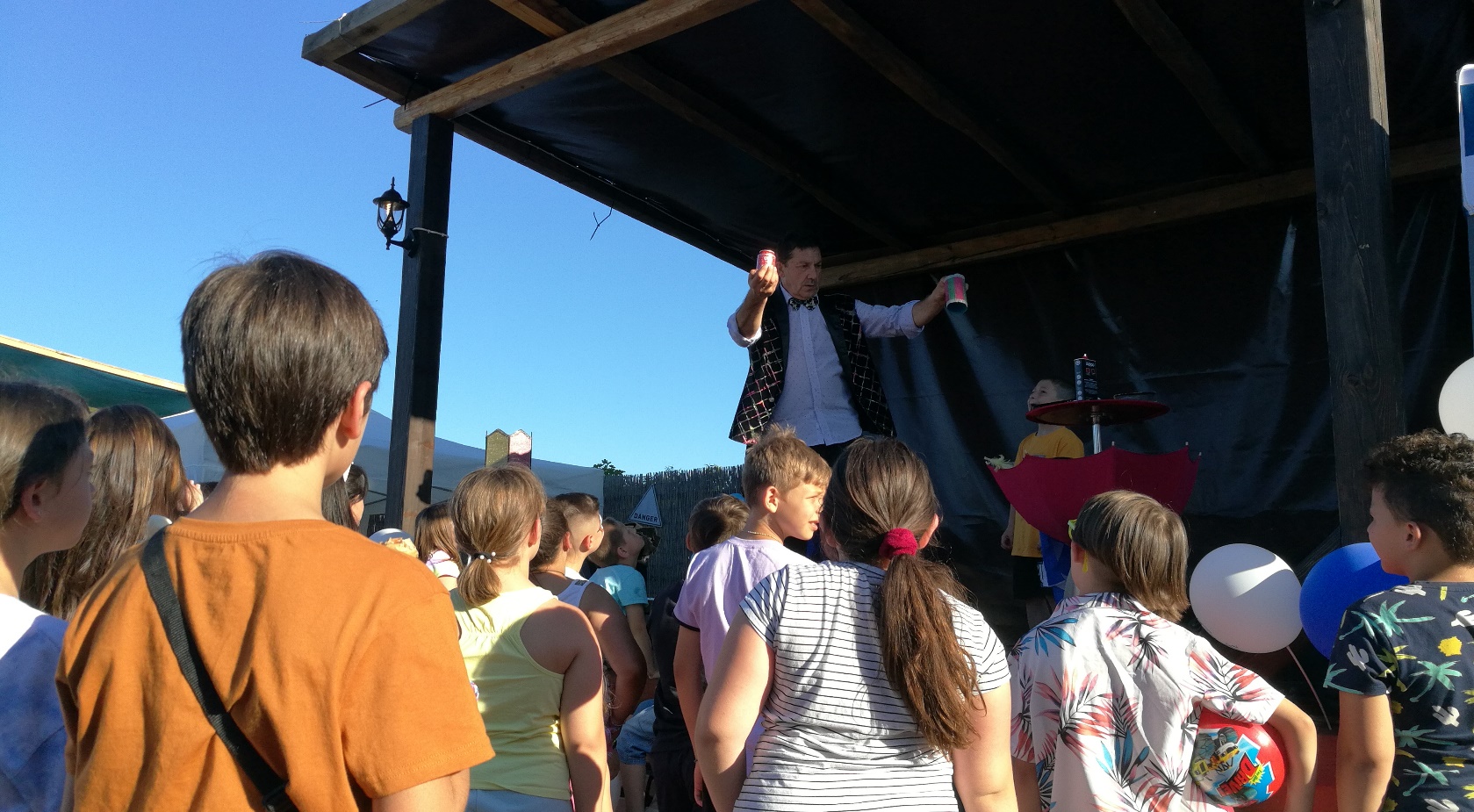